The Jewish Roots
Of Pentecost
五旬節的猶太根源
The Journey of Faith: Our Past
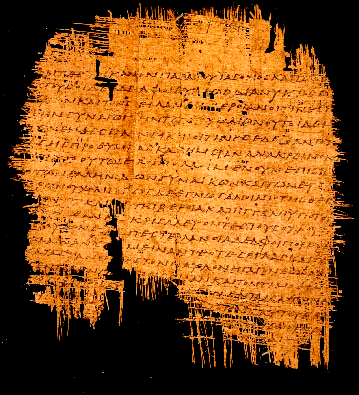 信心之旅:過去的歷史
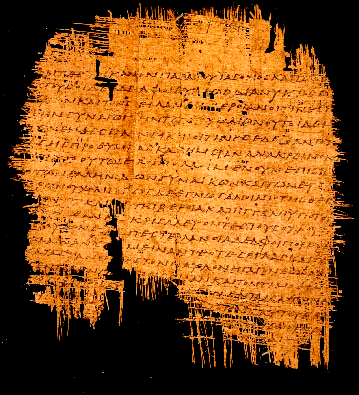 Leviticus 23:9  The LORD said to Moses, 
10 “Speak to the Israelites and say to them: ‘When you enter the land I am going to give you and you reap its harvest, bring to the priest a sheaf of the first grain you harvest. 

11 He is to wave the sheaf before the LORD so it will be accepted on your behalf; the priest is to wave it on the day after the Sabbath. . . .
利 未 記 23:9-11    9 耶 和 華 對 摩 西 說  
10 你 曉 諭 以 色 列 人 說 ： 你 們 到 了 我 賜 給 你 們 的 地 ， 收 割 莊 稼 的 時 候 ， 要 將 初 熟 的 莊 稼 一 捆 帶 給 祭 司 。
11 他 要 把 這 一 捆 在 耶 和 華 面 前 搖 一 搖 ， 使 你 們 得 蒙 悅 納 。 祭 司 要 在 安 息 日 的 次 日 把 這 捆 搖 一 搖 。
14 You must not eat any bread, or roasted or new grain, until the very day you bring this offering to your God. This is to be a lasting ordinance for the generations to come, wherever you live.

15  “ ‘From the day after the Sabbath, the day you brought the sheaf of the wave offering, count off seven full weeks.
利 未 記 23:14-15

14 無 論 是 餅 ， 是 烘 的 子 粒 ， 是 新 穗 子 ， 你 們 都 不 可 吃 ， 直 等 到 把 你 們 獻 給 神 的 供 物 帶 來 的 那 一 天 才 可 以 吃 。 這 在 你 們 一 切 的 住 處 作 為 世 世 代 代 永 遠 的 定 例 。
15 你 們 要 從 安 息 日 的 次 日 ， 獻 禾 捆 為 搖 祭 的 那 日 算 起 ， 要 滿 了 七 個 安 息 日 。
16 Count off fifty days up to the day after the seventh Sabbath, and then present an offering of new grain to the LORD. 

17 From wherever you live, bring two loaves made of two-tenths of an ephah of fine flour, baked with yeast, as a wave offering of firstfruits to the LORD.
利 未 記 23:16-17

16 到 第 七 個 安 息 日 的 次 日 ， 共 計 五 十 天 ， 又 要 將 新 素 祭 獻 給 耶 和 華 。
17 要 從 你 們 的 住 處 取 出 細 麵 伊 法 十 分 之 二 ， 加 酵 ， 烤 成 兩 個 搖 祭 的 餅 ， 當 作 初 熟 之 物 獻 給 耶 和 華 。
Opportunities in the Present
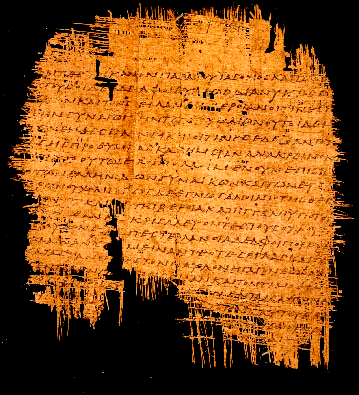 現今的機會
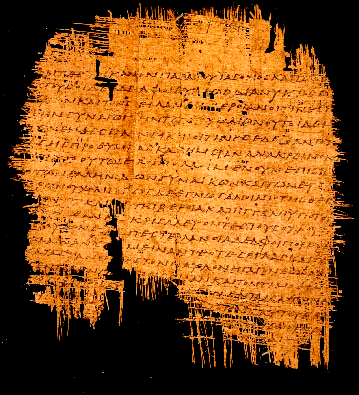 Acts 2:1-4 
When the day of Pentecost came, they were all together in one place. Suddenly a sound like the blowing of a violent wind came from heaven and filled the whole house where they were sitting. They saw what seemed to be tongues of fire that separated and came to rest on each of them. All of them were filled with the Holy Spirit and began to speak in other tongues as the Spirit enabled them.
使 徒 行 傳 2:1-4         1五 旬 節 到 了 ，門 徒 都 聚 集 在 一 處 。

2 忽 然 ， 從 天 上 有 響 聲 下 來 ， 好 像 一 陣 大 風 吹 過 ， 充 滿 了 他 們 所 坐 的 屋 子 ，

3 又 有 舌 頭 如 火 燄 顯 現 出 來 ， 分 開 落 在 他 們 各 人 頭 上 。
4 他 們 就 都 被 聖 靈 充 滿 ， 按 著 聖 靈 所 賜 的 口 才 說 起 別 國 的 話 來 。
Acts 2:5-8 
Now there were staying in Jerusalem God-fearing Jews from every nation under heaven. When they heard this sound, a crowd came together in bewilderment, because each one heard them speaking in his own language. Utterly amazed, they asked: “Are not all these men who are speaking Galileans?  Then how is it that each of us hears them in his own native language?
使 徒 行 傳 2:5-8  
5 那 時 ， 有 虔 誠 的 猶 太 人 從 天 下 各 國 來 ， 住 在 耶 路 撒 冷 。
6 這 聲 音 一 響 ， 眾 人 都 來 聚 集 ， 各 人 聽 見 門 徒 用 眾 人 的 鄉 談 說 話 ， 就 甚 納 悶 ；
7 都 驚 訝 希 奇 說 ： 看 哪 ， 這 說 話 的 不 都 是 加 利 利 人 麼 ？
8 我 們 各 人 ， 怎 麼 聽 見 他 們 說 我 們 生 來 所 用 的 鄉 談 呢 ？
Acts 2:29-32 
“Brothers, I can tell you confidently that the patriarch David died and was buried, and his tomb is here to this day. But he was a prophet and knew that God had promised him on oath that he would place one of his descendants on his throne. Seeing what was ahead, he spoke of the resurrection of the Messiah, that he was not abandoned to the grave, nor did his body see decay.  God has raised this Jesus to life, and we are all witnesses of the fact.
使 徒 行 傳 2:29-32  
29 弟 兄 們 ！ 先 祖 大 衛 的 事 ， 我 可 以 明 明 的 對 你 們 說 ： 他 死 了 ， 也 葬 埋 了 ， 並 且 他 的 墳 墓 直 到 今 日 還 在 我 們 這 裡 。30 大 衛 既 是 先 知 ， 又 曉 得 神 曾 向 他 起 誓 ， 要 從 他 的 後 裔 中 立 一 位 坐 在 他 的 寶 座 上 ，31 就 預 先 看 明 這 事 ， 講 論 基 督 復 活 說 ： 他 的 靈 魂 不 撇 在 陰 間 ； 他 的 肉 身 也 不 見 朽 壞 。32 這 耶 穌 ， 神 已 經 叫 他 復 活 了 ， 我 們 都 為 這 事 作 見 證 。
The Future
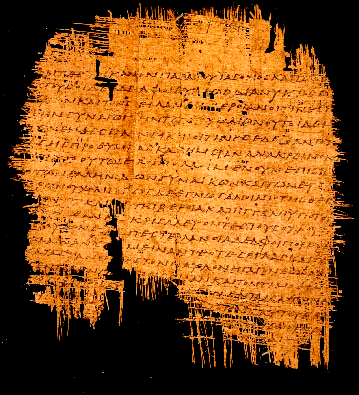 未來
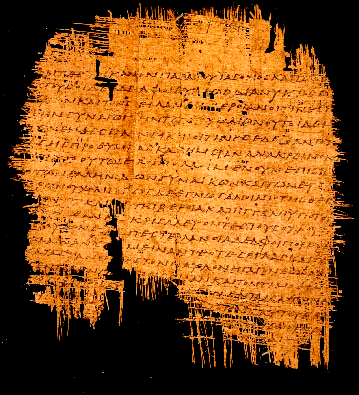 1Cor. 15:20  But Christ has indeed been raised from the dead, the firstfruits of those who have fallen asleep. 21 For since death came through a man, the resurrection of the dead comes also through a man. 22 For as in Adam all die, so in Christ all will be made alive. 23 But each in his own turn: Christ, the firstfruits; then, when he comes, those who belong to him. 24 Then the end will come, when he hands over the kingdom to God the Father after he has destroyed all dominion, authority and power.
歌 林 多 前 書 15:20-24 
20 但 基 督 已 經 從 死 裡 復 活 ， 成 為 睡 了 之 人 初 熟 的 果 子 。21 死 既 是 因 一 人 而 來 ， 死 人 復 活 也 是 因 一 人 而 來 。22 在 亞 當 裡 眾 人 都 死 了 ； 照 樣 ， 在 基 督 裡 眾 人 也 都 要 復 活 。23 但 各 人 是 按 著 自 己 的 次 序 復 活 ： 初 熟 的 果 子 是 基 督 ； 以 後 ， 在 他 來 的 時 候 ， 是 那 些 屬 基 督 的 。24 再 後 ， 末 期 到 了 ， 那 時 基 督 既 將 一 切 執 政 的 、 掌 權 的 、 有 能 的 、 都 毀 滅 了 ， 就 把 國 交 與 父 神 。
Rom. 8:23 Not only so, but we ourselves, who have the firstfruits of the Spirit, groan inwardly as we wait eagerly for our adoption as sons, the redemption of our bodies.
羅 馬書 8:23  
23 不 但 如 此 ， 就 是 我 們 這 有 聖 靈 初 結 果 子 的 ， 也 是 自 己 心 裡 歎 息 ， 等 候 得 著 兒 子 的 名 分 ， 乃 是 我 們 的 身 體 得 贖 。
Rom. 16:5 Likewise greet the church that is in their house. Greet my beloved Epaenetus, who is the firstfruits of Achaia to Christ. 

1Cor. 16:15  I urge you, brethren—you know the household of Stephanas, that it is the firstfruits of Achaia, and that they have devoted themselves to the ministry of the saints . . .
羅 馬書 16:5
5 又 問 在 他 們 家 中 的 教 會 安 。 問 我 所 親 愛 的 以 拜 尼 土 安 ； 他 在 亞 西 亞 是 歸 基 督 初 結 的 果 子 。


歌 林 多 前 書 16:15
15 弟 兄 們 ， 你 們 曉 得 司 提 反 一 家 ， 是 亞 該 亞 初 結 的 果 子 ， 並 且 他 們 專 以 服 事 聖 徒 為 念 。
James 1:18 He chose to give us birth through the word of truth, that we might be a kind of firstfruits of all he created.
雅 各 書 1:18  
18 他 按 自 己 的 旨 意 ， 用 真 道 生 了 我 們 ， 叫 我 們 在 他 所 造 的 萬 物 中 好 像 初 熟 的 果 子 。